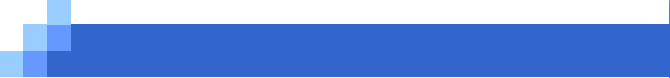 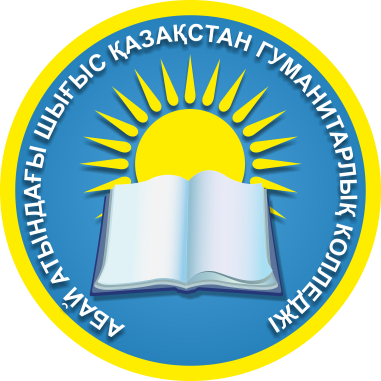 САПАЛЫ МАМАН ДАЯРЛАУ-ҰЛТ БОЛАШАҒЫНЫҢ КЕПІЛІ
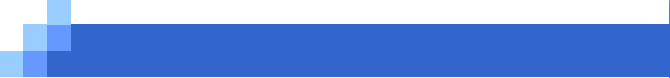 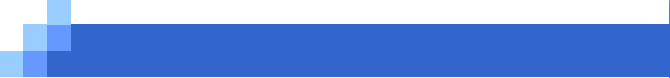 КОЛЛЕДЖ ТУРАЛЫ ҚЫСҚАША МӘЛІМЕТ
ШҚ облыстық халыққа білім беру басқармасының бұйрығымен құрылды
1923 ж.
КСРО-ның 50 жылдығы атындағы Өскемен педагогикалық училищесі Өскемен педагогикалық колледжі болып өзгертілді (негіздеме: ШҚ облыстық халыққа білім беру басқармасының 14.09.92 ж. № 216 бұйрығы)
1992 ж
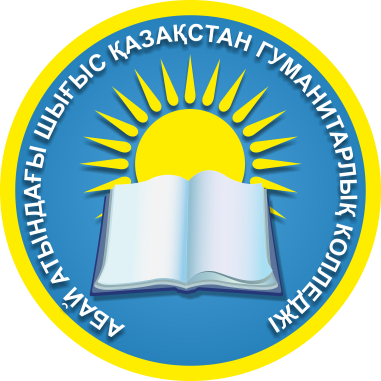 ҚР Үкіметінің 8 мамырдағы № 814 қаулысы, ШҚО әкімінің 11.06.1997 ж. № 1-49  өкімі негізінде және қайта 
             ұйымдастырылуына байланысты Өскемен педагогикалық
               колледжі Шығыс Қазақстан гуманитарлық колледжі болып өзгертілді
1997 ж.
1999 ж.
қайта тіркеуге сәйкес ШҚГК «ШҚГК» КМҚК болып қайта құрылды   
(негіздеме: ҚР Үкіметінің 25.12.98 ж. № 1335 Қаулысы және ҚР Білім, мәдениет және денсаулық сақтау министрлігінің 1999 ж. 08 қаңтардағы № 13 бұйрығы)
2020 ж.
Абай Құнанбайұлының мерейтойлық жылы аясында Абай тұлғасы мен мұрасын ұлықтау мақсатында ШҚГК«Шығыс Қазақстан облысының кейбір объектілеріне атау беру және олардың атын өзгерту туралы» ҚР Үкіметінің 2020 жылғы 28 сәуірдегі № 608/241 Қаулысымен Абай есімі берілді
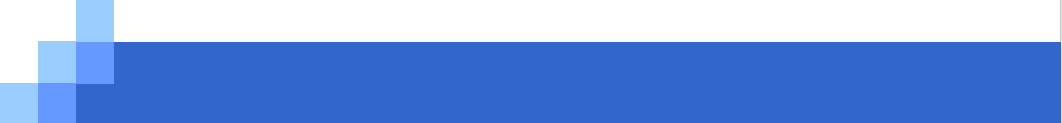 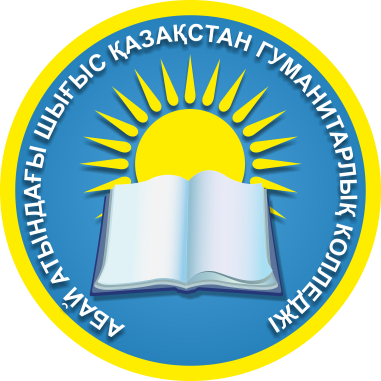 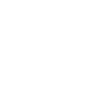 МИССИЯ
Білім беру қызметі саласында мамандар даярлау, нәтижеге бағдарланған сапалы, бәсекеге қабілетті білімнің қолжетімділігін қамтамасыз ету
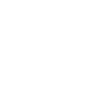 БОЛЖАМ
Бәсекеге қабілетті және зияткерлік тұлғаны қалыптастыруға ықпал ететін сапалы білім беру қызметтерін ұсыну үшін мекемені басқарудың тиімді жүйесін құру
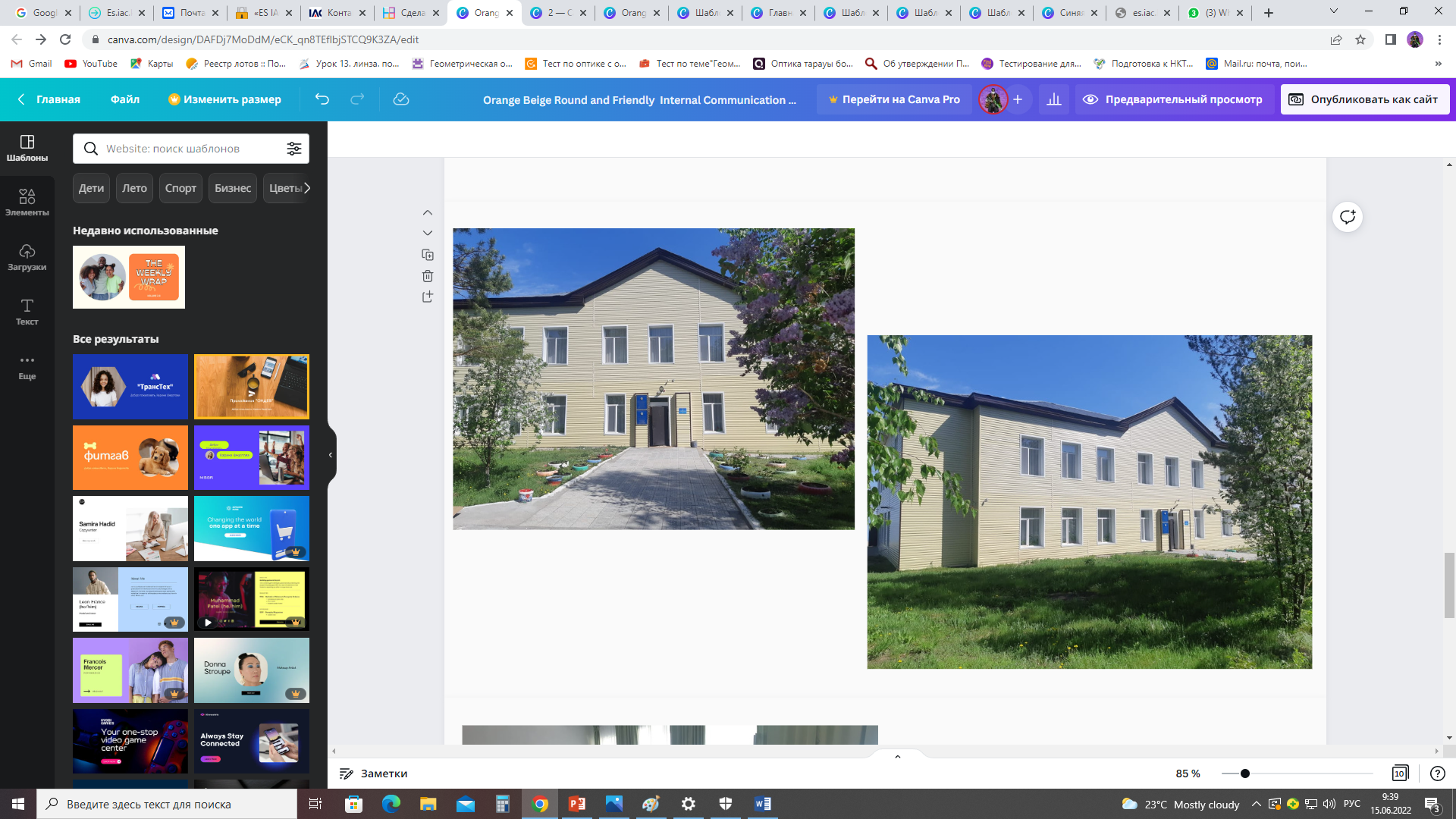 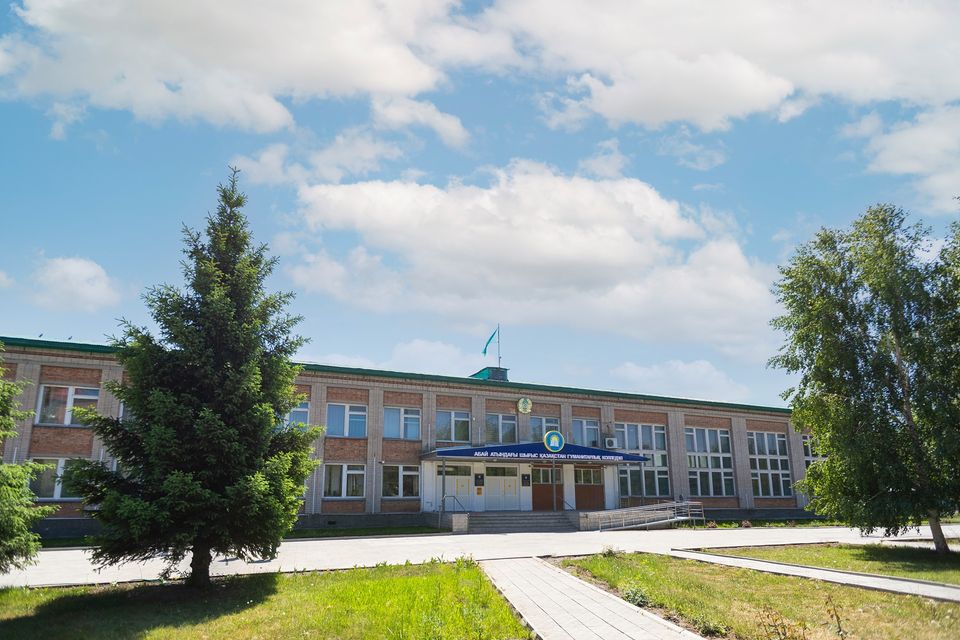 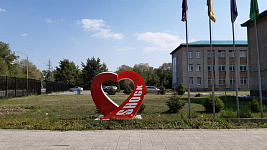 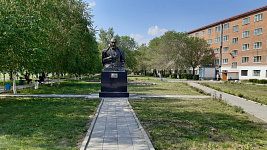 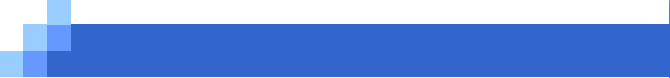 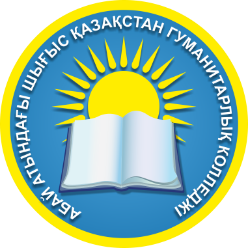 МАМАНДЫҚ  ЖӘНЕ БІЛІКТІЛІК АТАУЫ
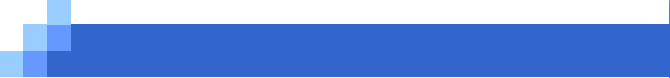 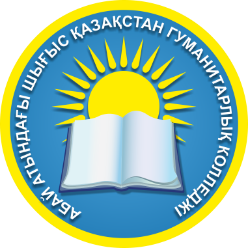 Білім сапасының динамикасы
100%
100%
100%
100%
72%
78,5%
77,5%
72,5%
72,3%
2022-2023
2023-2024
2021-2022
2020-2021
Үлгерім
Сапа
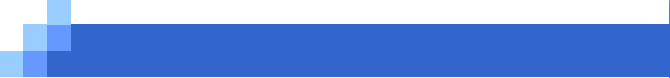 ЖҰМЫС БЕРУШІЛЕРМЕН, ӘЛЕУМЕТТІК  ӘРІПТЕСТІК ЖӘНЕ ЫНТЫМАҚТАСТЫҚ
48
 Қалалық мектеп
2 жоғары оқу орындары
48
2
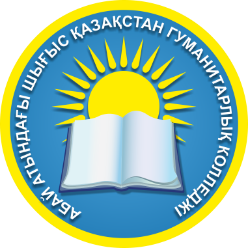 38
11
11 Қалалық және аудандық спорт-мектептері
38қалалық балабақша
16
21
16 қалалық және аудандық  мектеп-интернаттары
21 Жазғы сауықтыру лагерлері
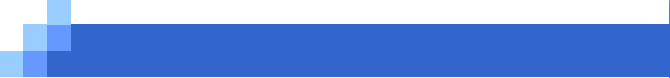 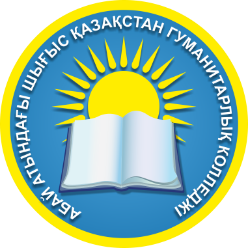 ОҚУ-ӨНДІРІСТІК ПРАКТИКАНЫ ҰЙЫМДАСТЫРУ
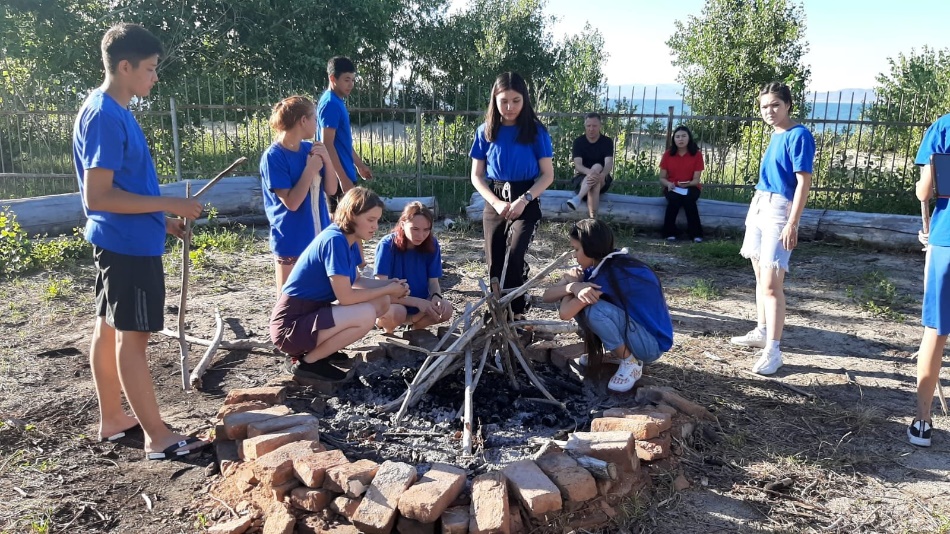 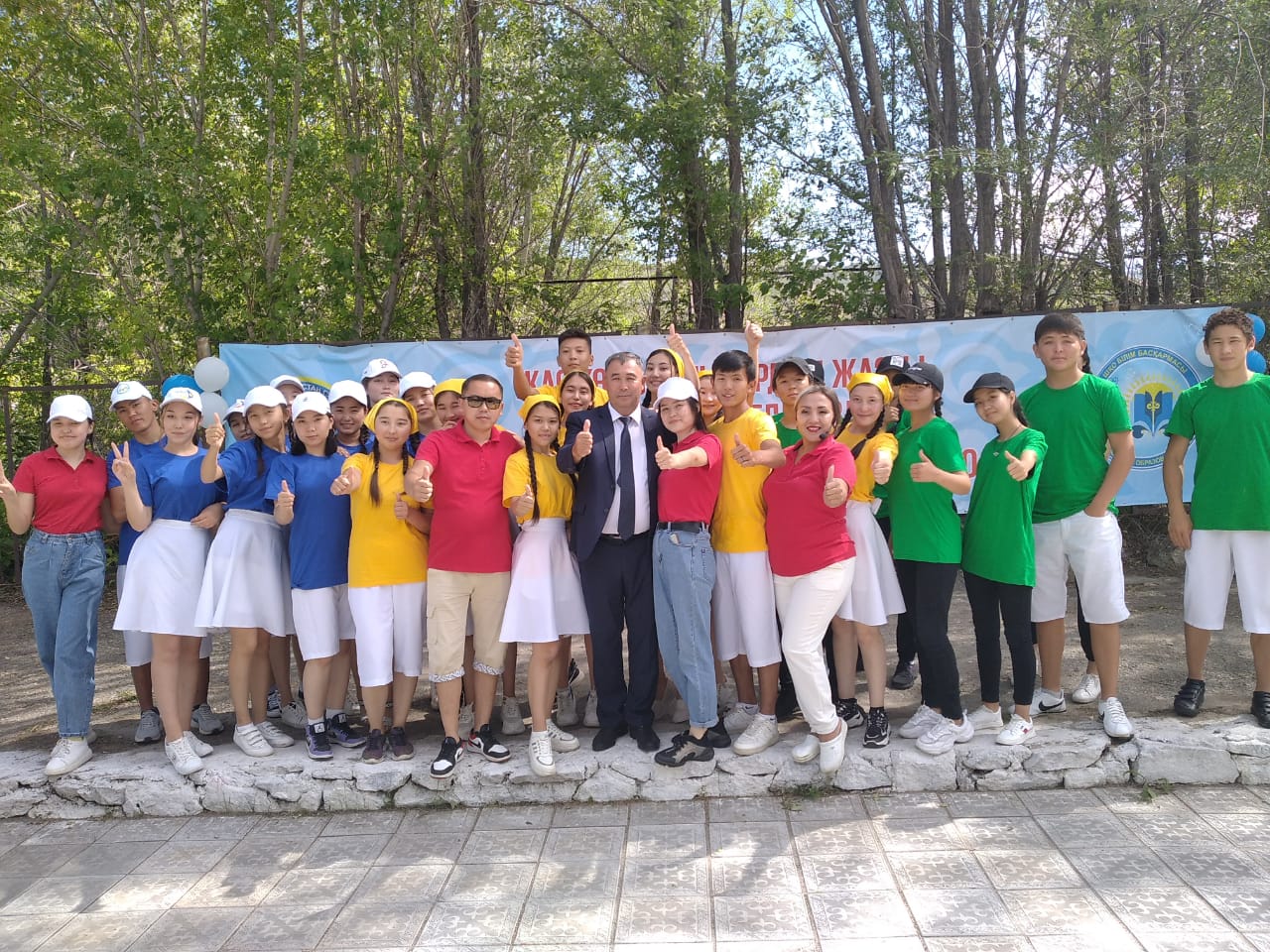 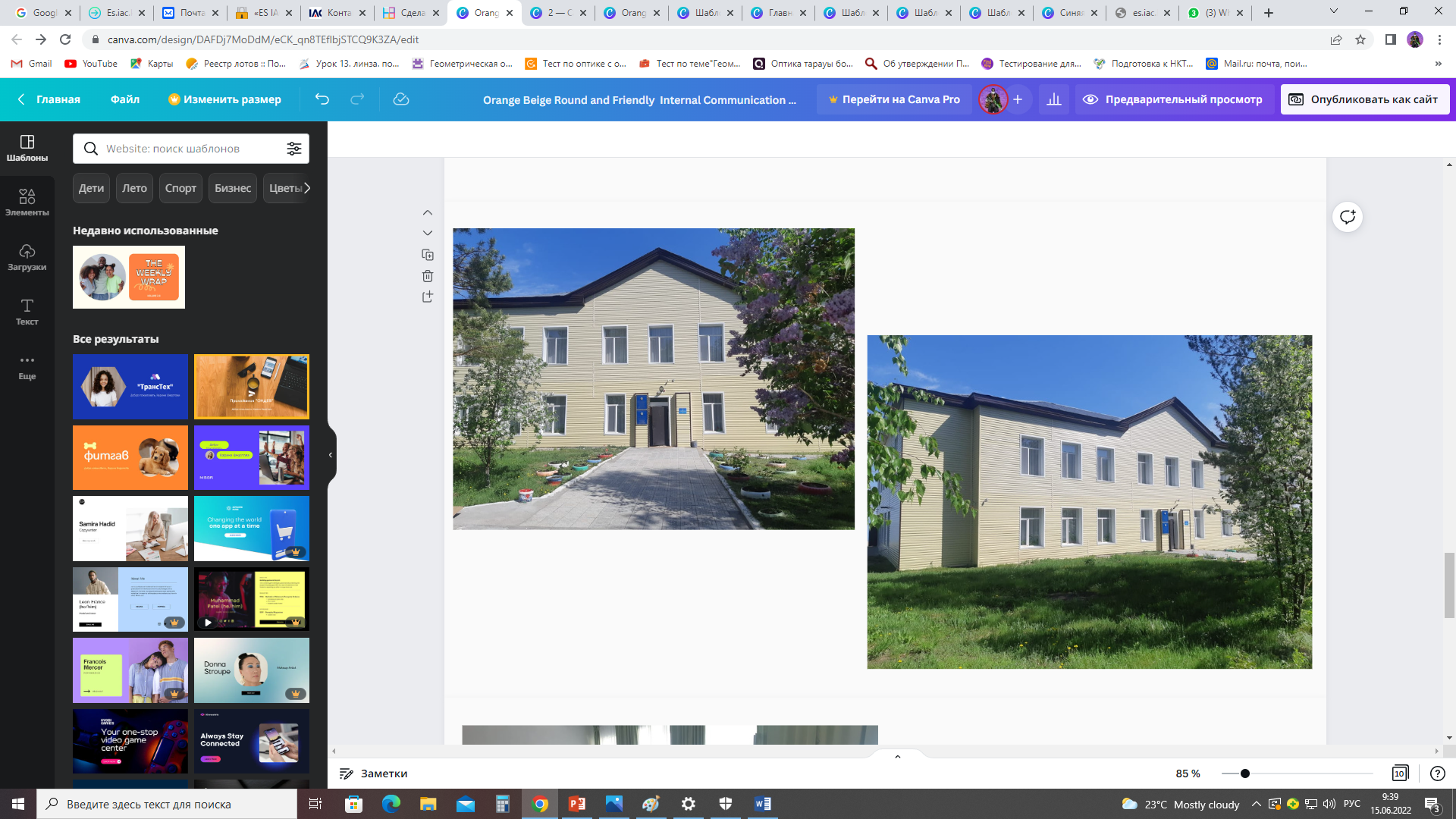 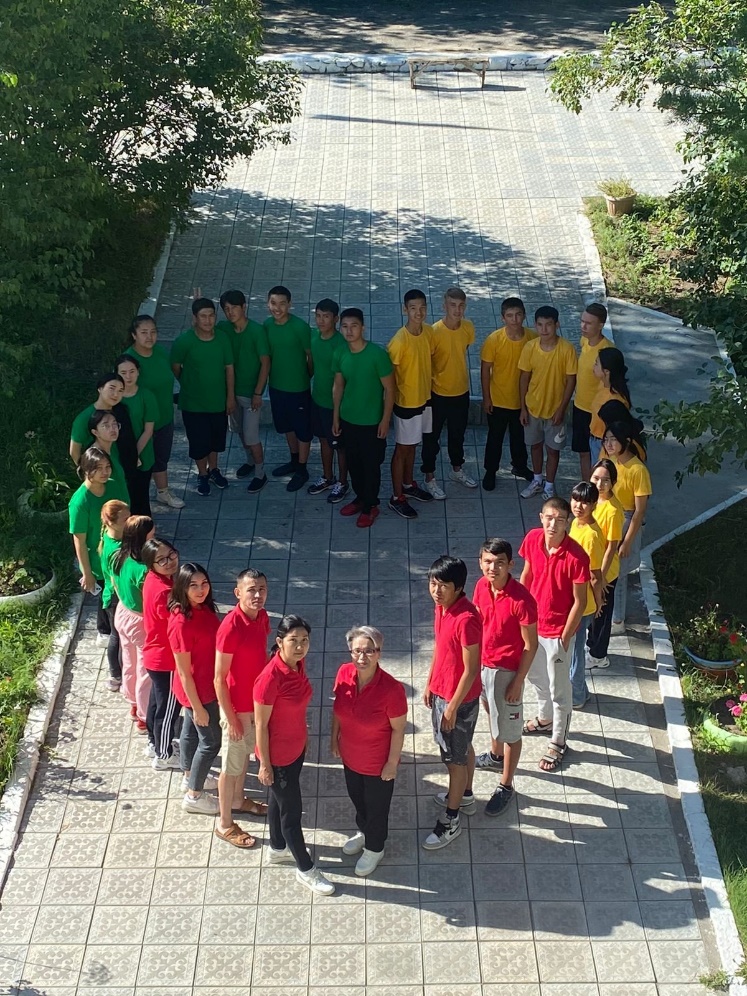 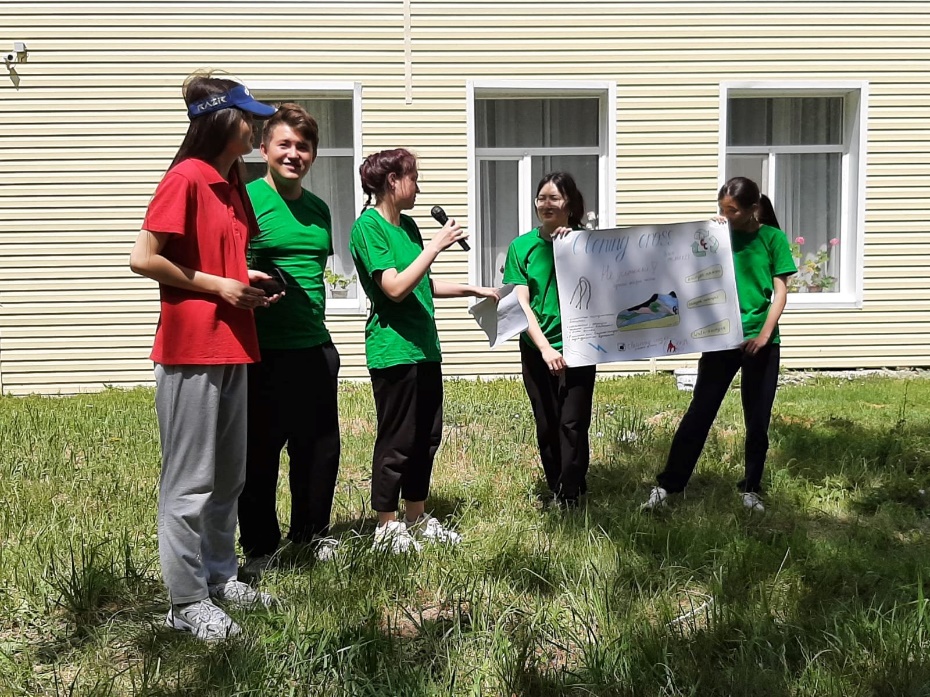 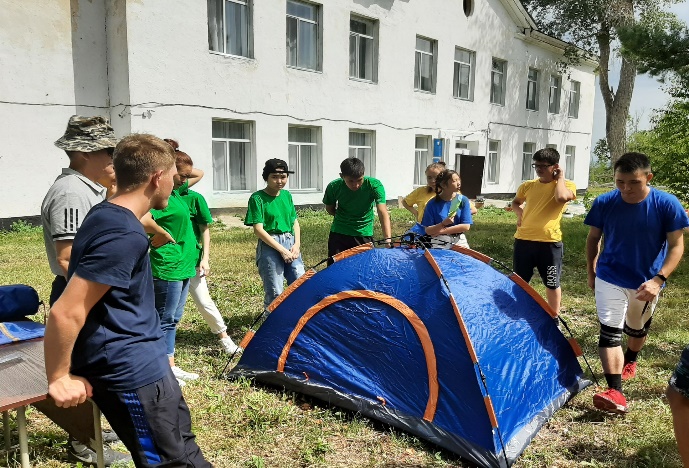 «Жас көшбасшылар мектебі», Катон-Қарағай ауданы, Свинчатка ауылы, оқу-өндірістік базасы
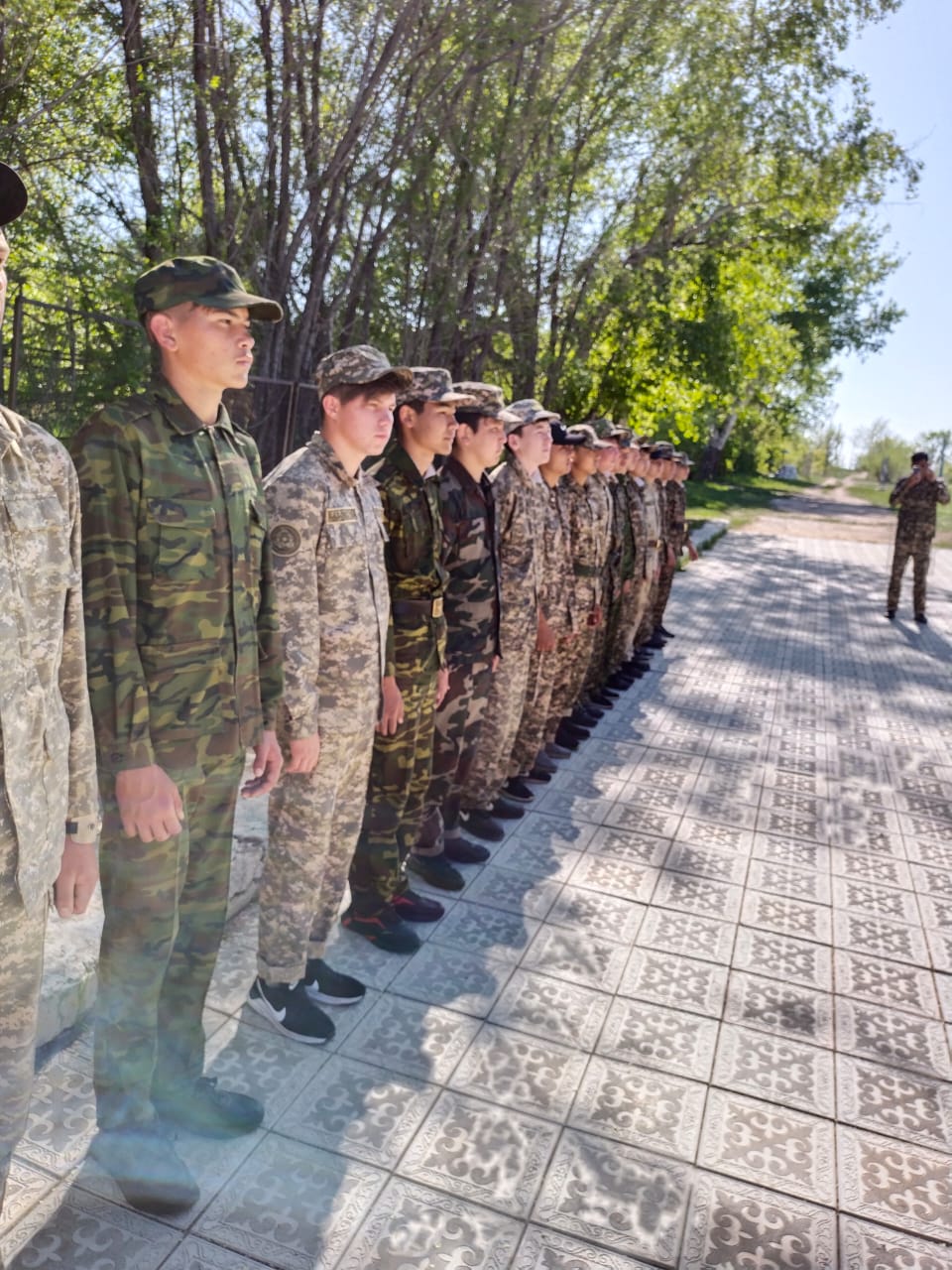 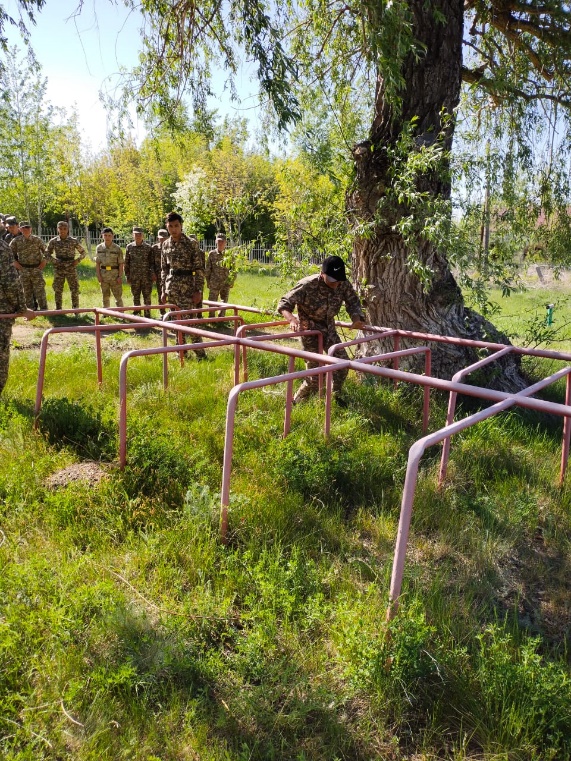 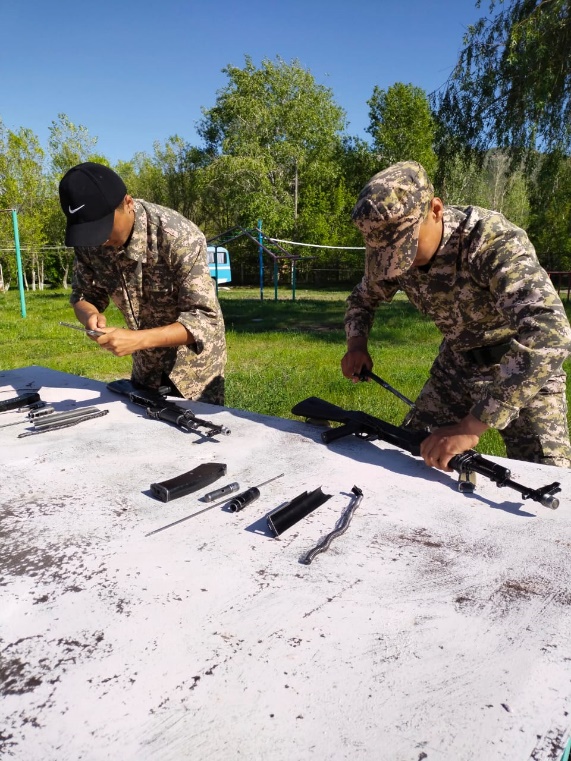 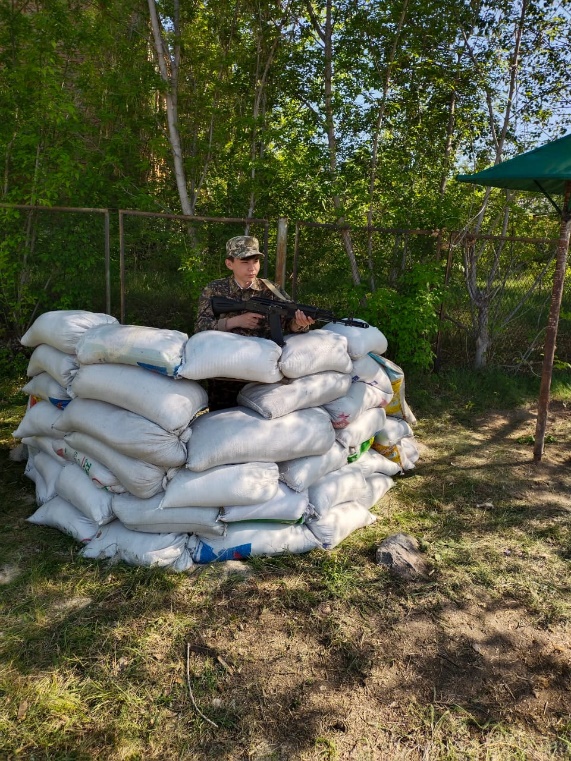 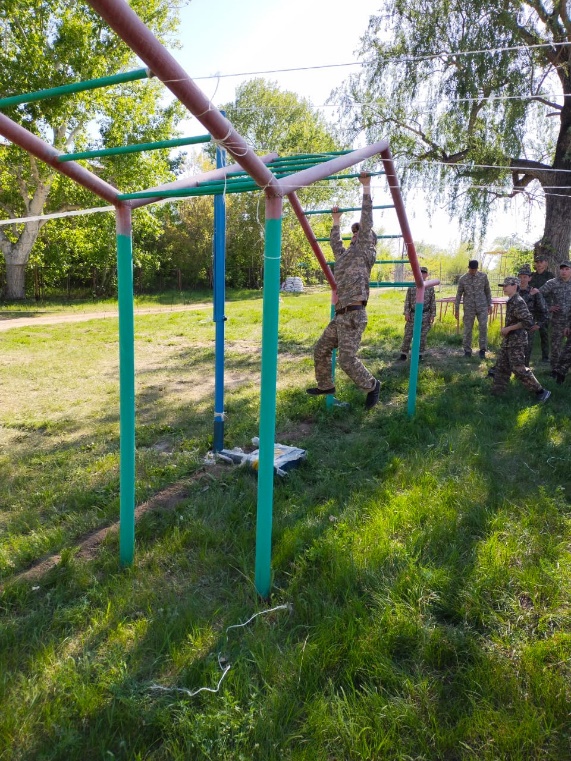 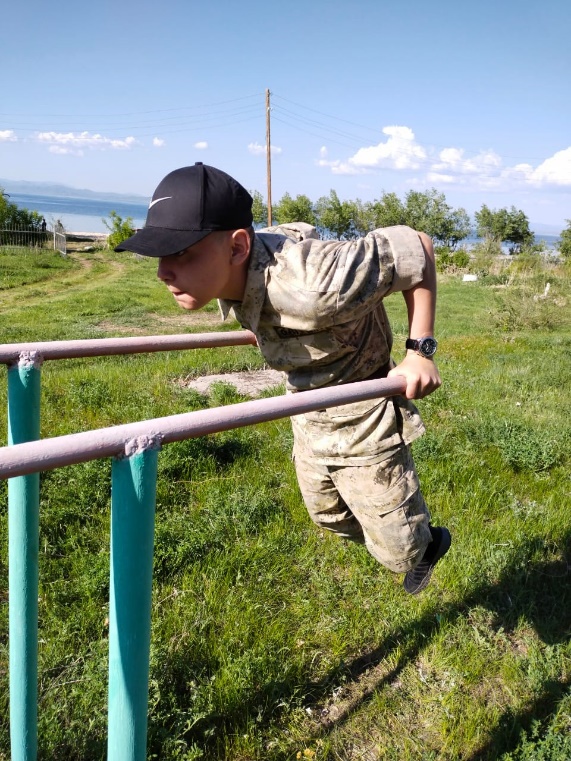 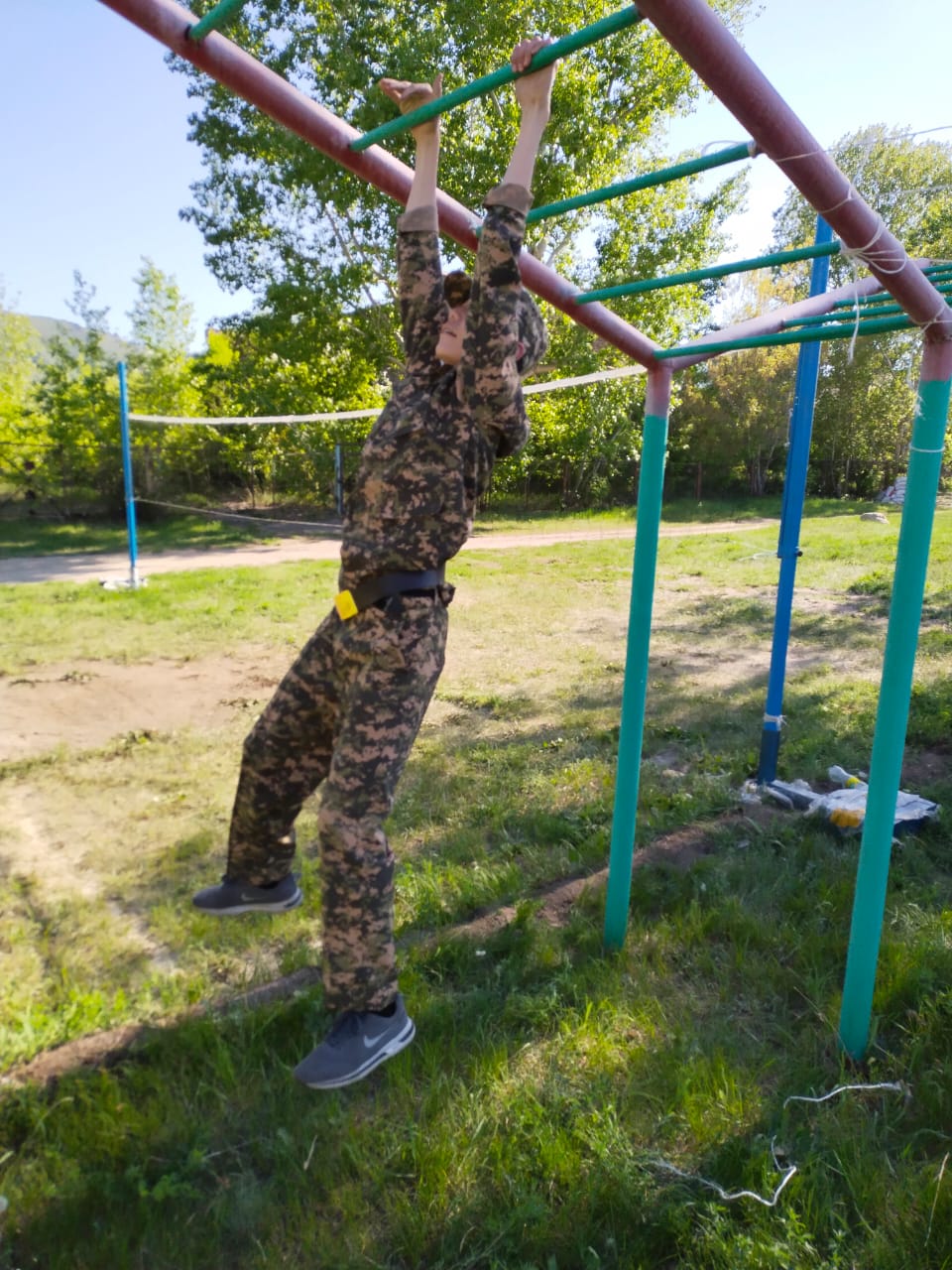 «АӘжТД бойынша оқу-далалық жиыны-2022», Катон-Қарағай ауданы, Свинчатка ауылы, оқу-өндірістік базасы
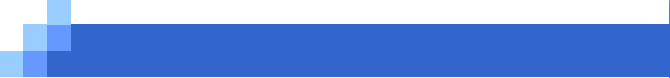 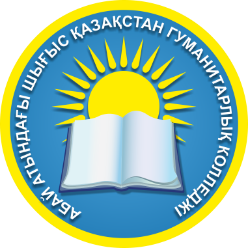 ХАЛЫҚАРАЛЫҚ ЫНТЫМАСТЫҚ
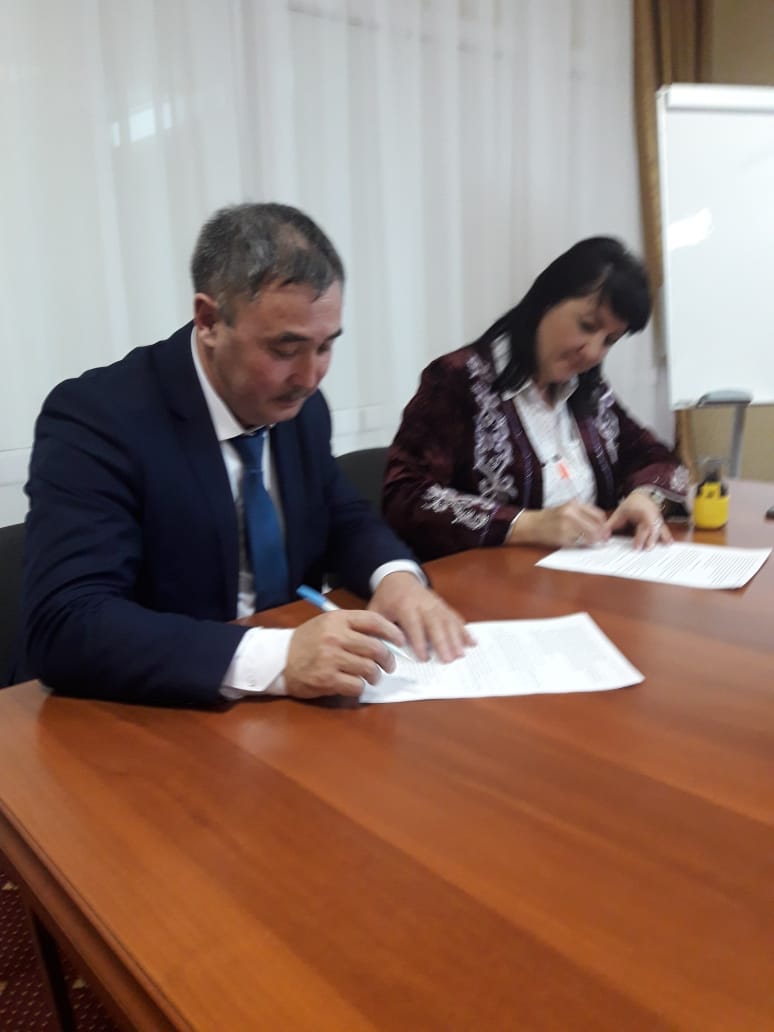 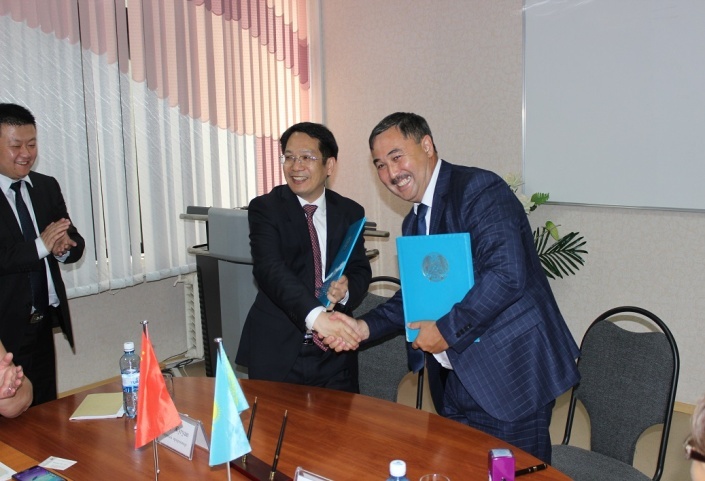 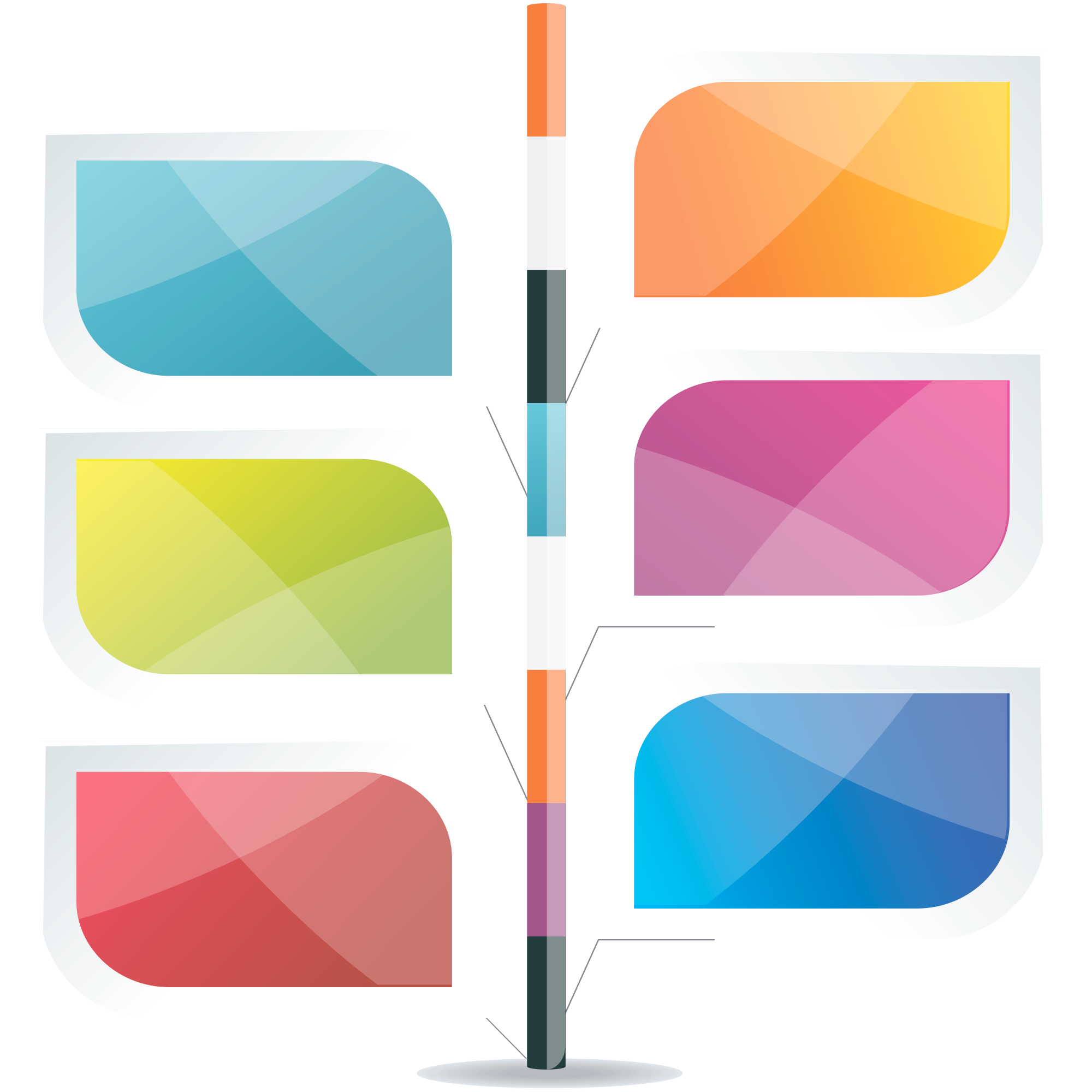 Туризм академиясы
(қ. Анталия, Түркия)
Цзянцу университеті  
(ҚХР)
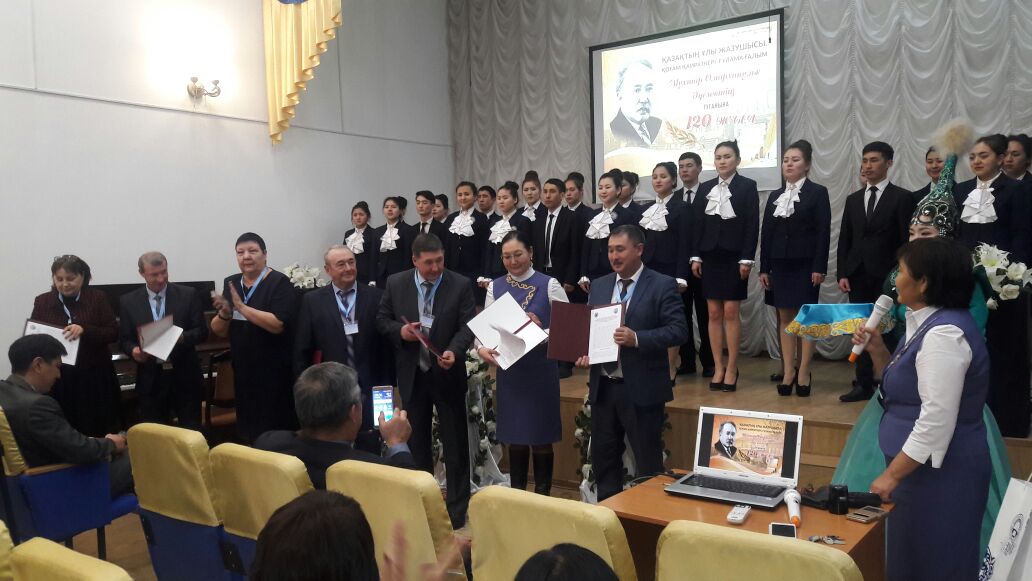 Бийск педагогикалық колледжі
(Ресей)
Ғ.Тоқай атындағы Арск педагогикалық колледжі (Татарстан)
Қазан педагогикалық  колледжі (Татарстан)
Рубцовск педагогикалық колледжі
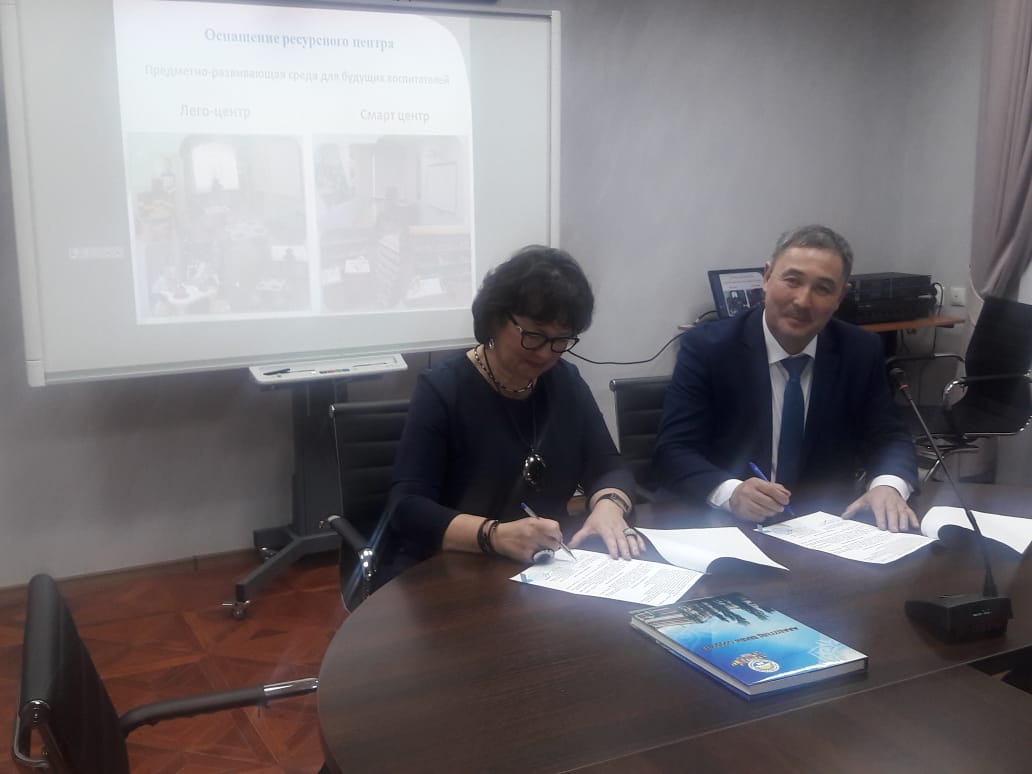 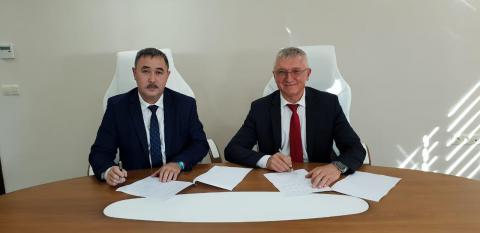 Барнаул мемлекеттік педагогикалық колледжі
Каменск педагогикалық колледжі  (Ресей)
Славгород педагогикалық колледжі  (Ресей)
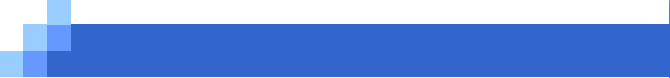 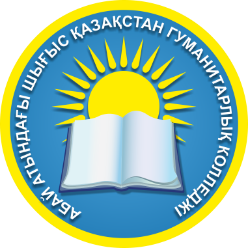 ХАЛЫҚАРАЛЫҚ ЫНТЫМАСТЫҚ
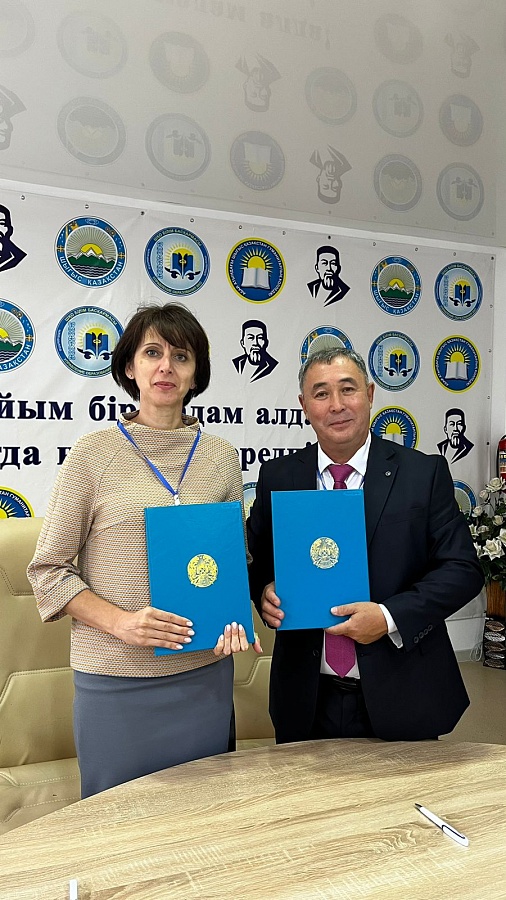 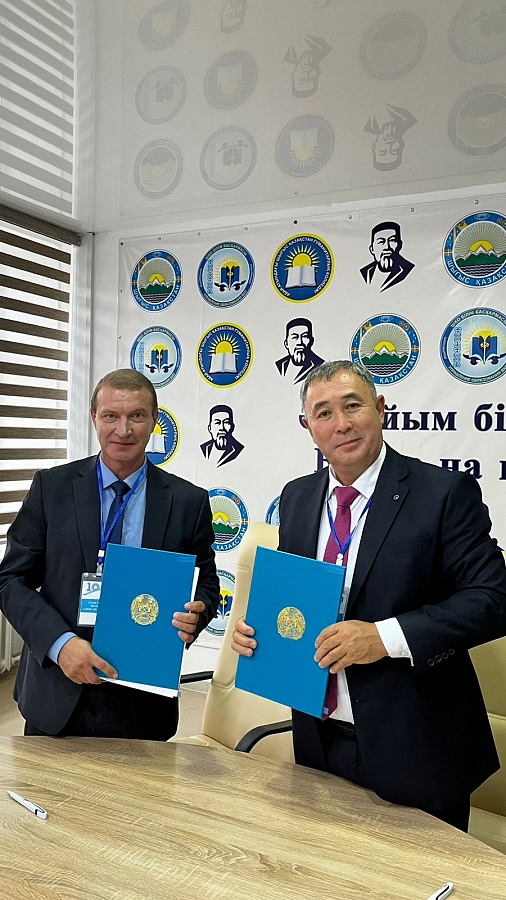 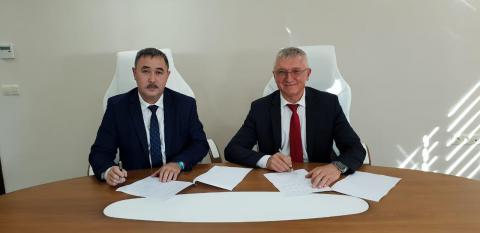 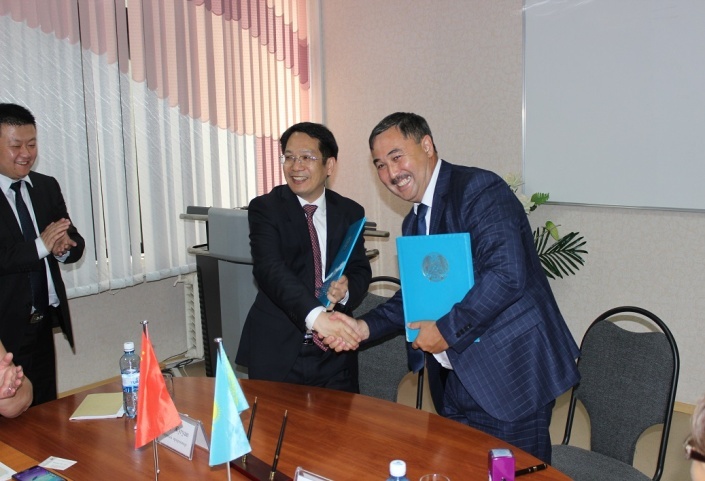 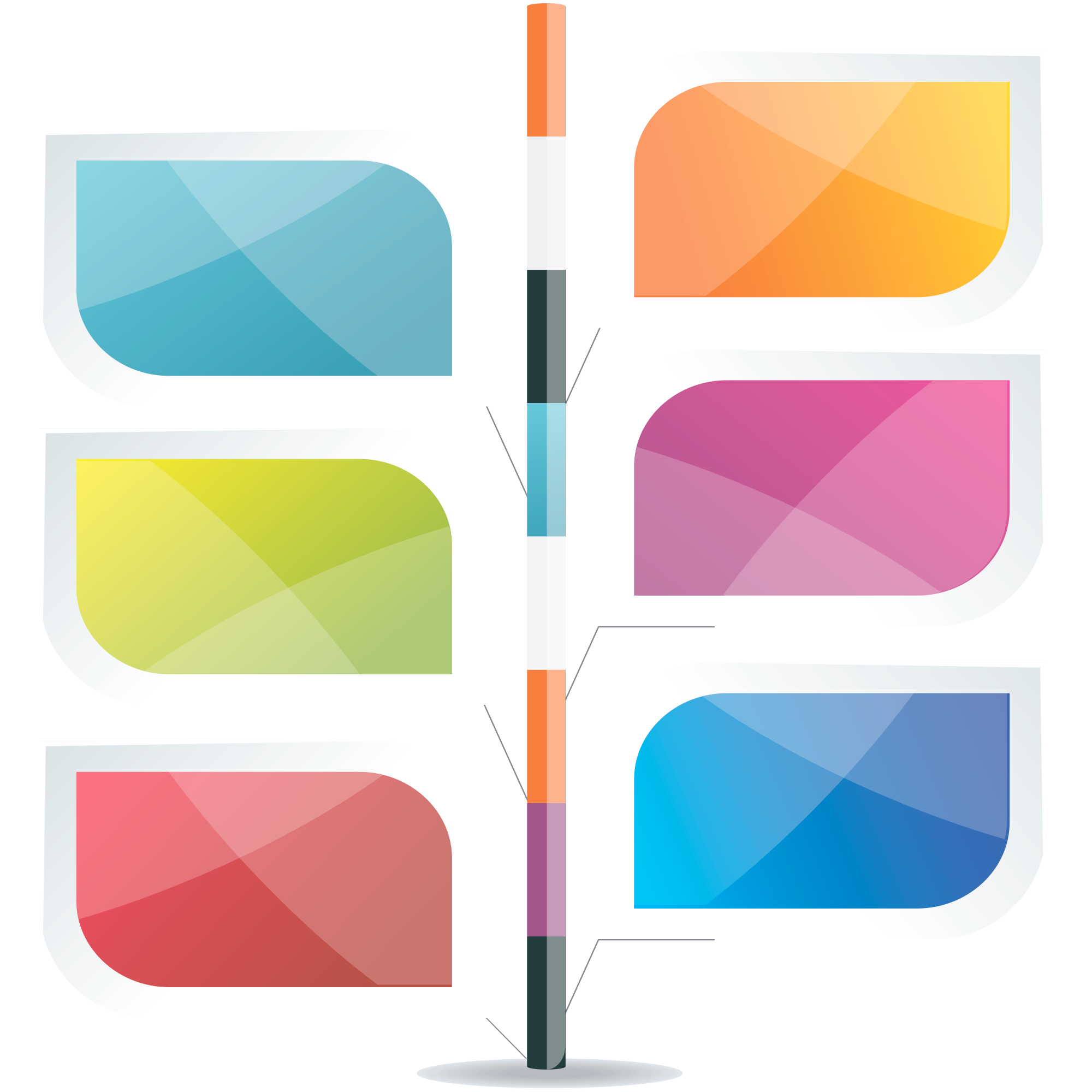 Туризм академиясы
(қ. Анталия, Түркия)
Цзянцу университеті  
(ҚХР)
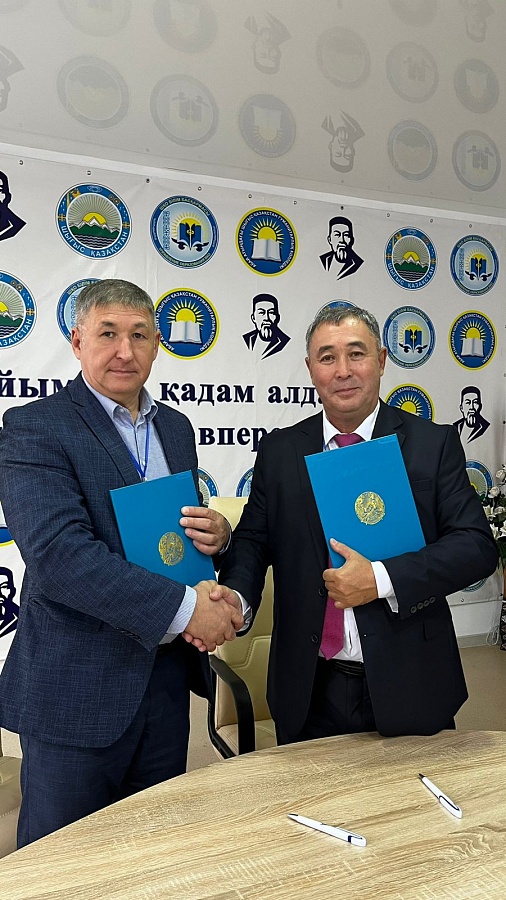 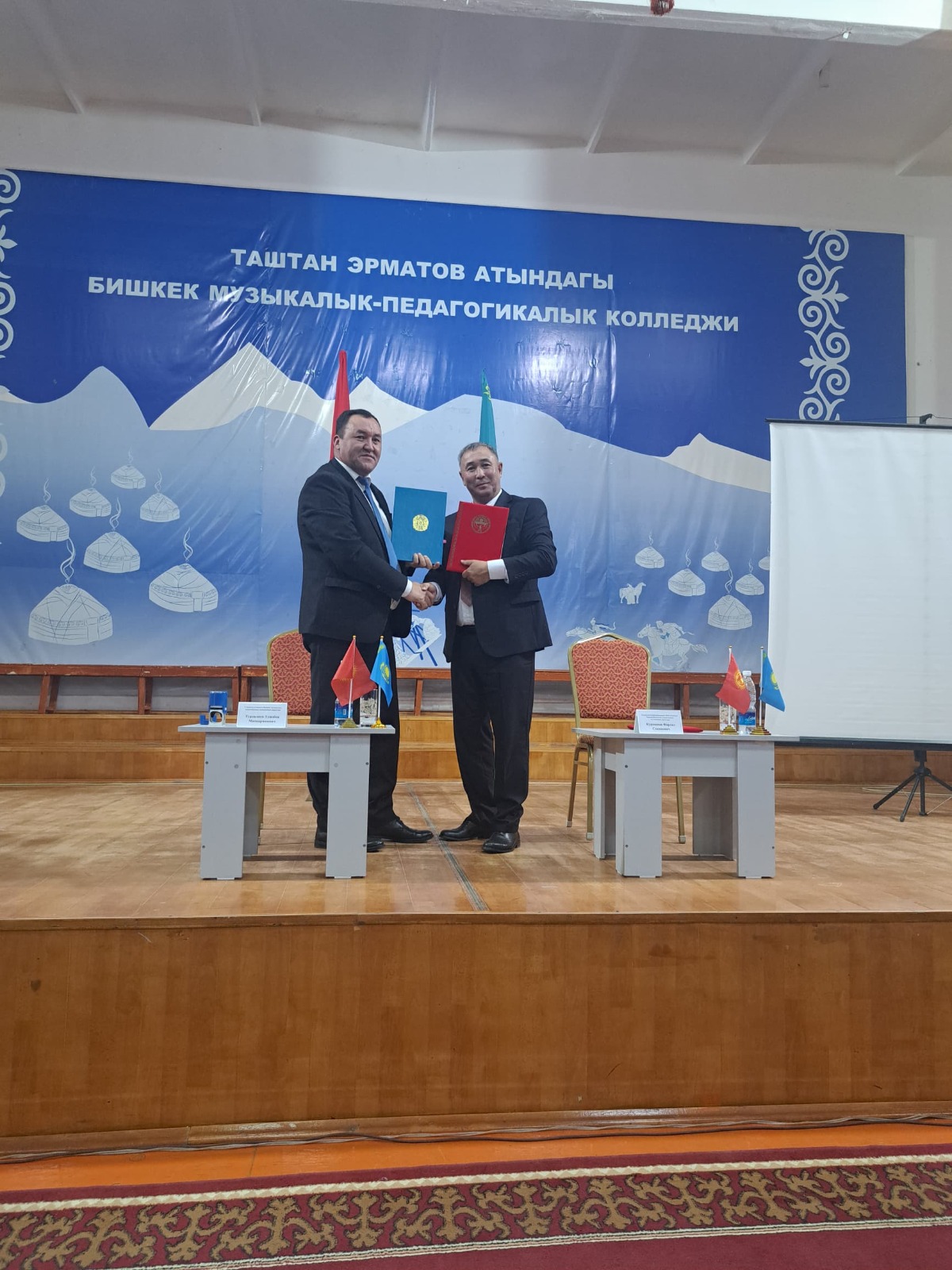 Ресей Федерациясының
 5 педагогикалық колледжімен
Ғ.Тоқай атындағы Арск педагогикалық колледжі (Татарстан)
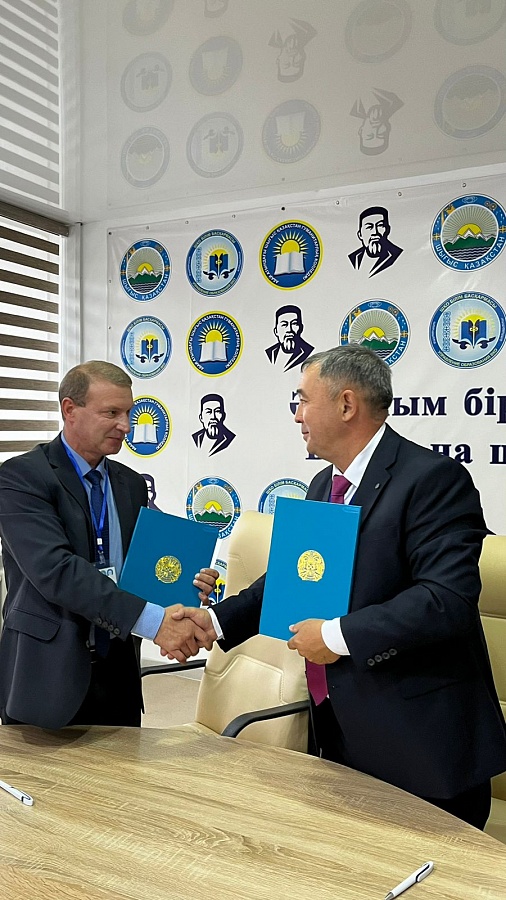 Қазан педагогикалық  колледжі (Татарстан)
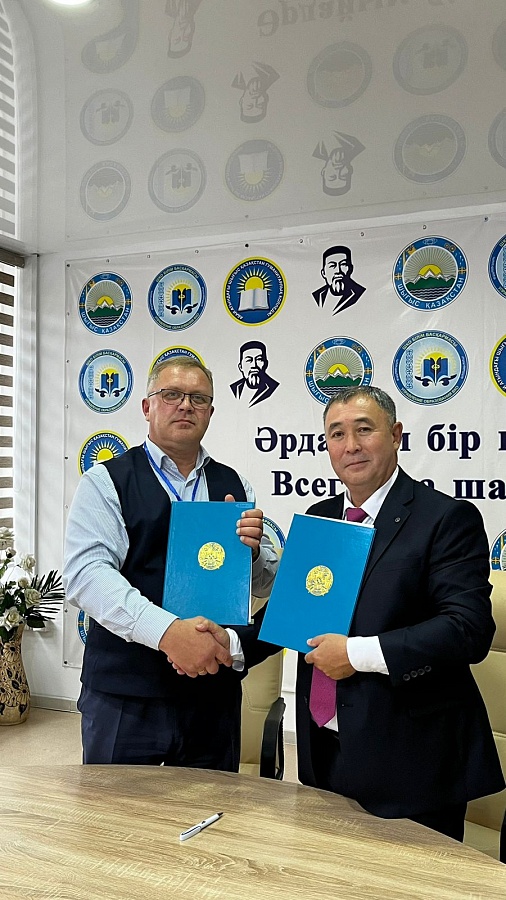 Сырдария педагогикалық колледжі
«Т. Эрматов атындағы Бішкек музыкалық-педагогикалық колледжі
(Өзбекстан Республикасы)
(Қырғызстан Республикасы)
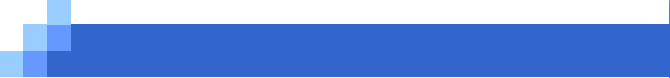 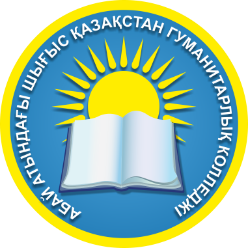 Атаулы шәкіртақылар
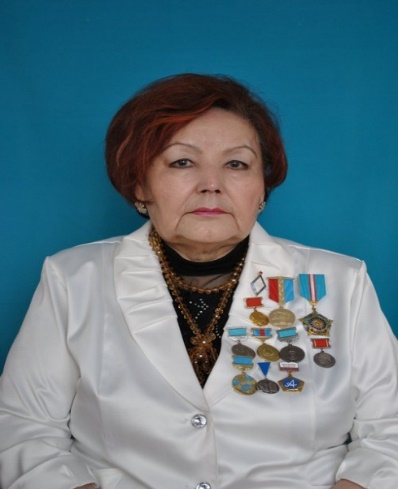 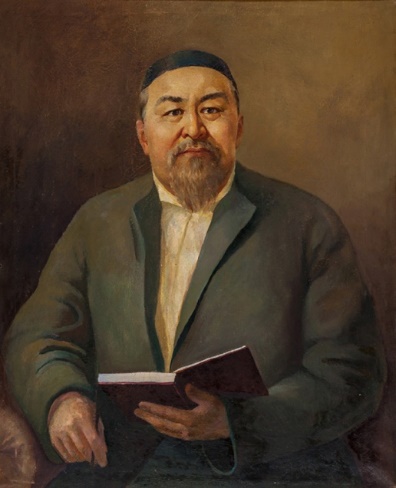 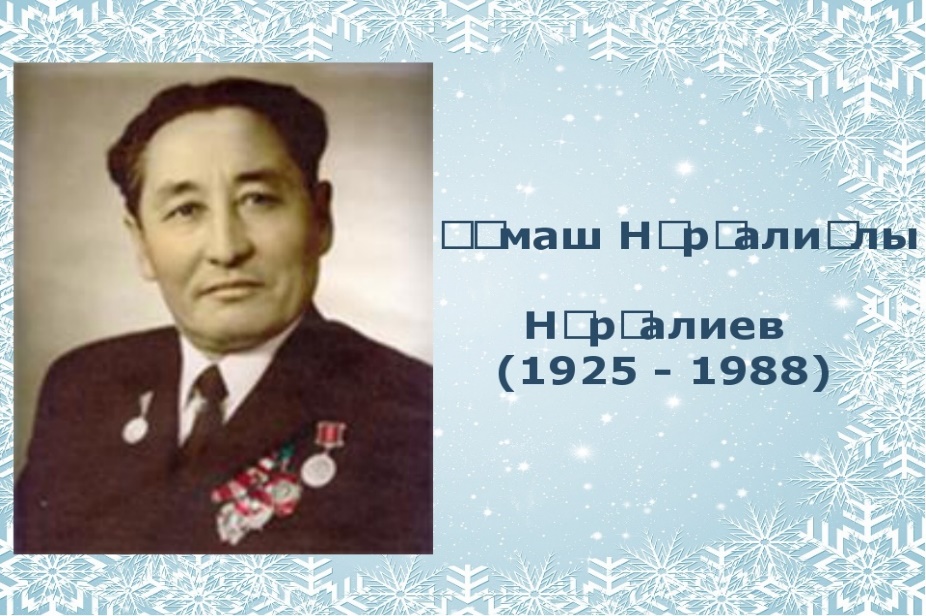 100 000 тг.
150 000 тг.
100 000 тг.
Қ.Бітібаева атындағы
Қ.Нұрғалиев атындағы
Абай атындағы
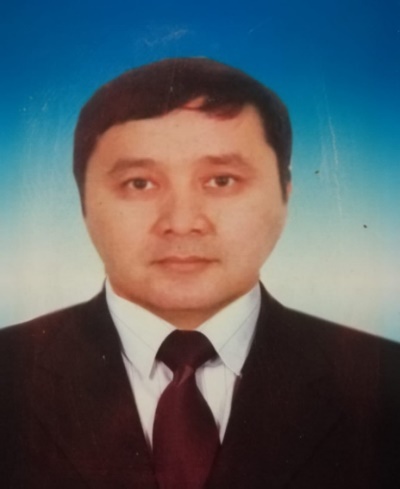 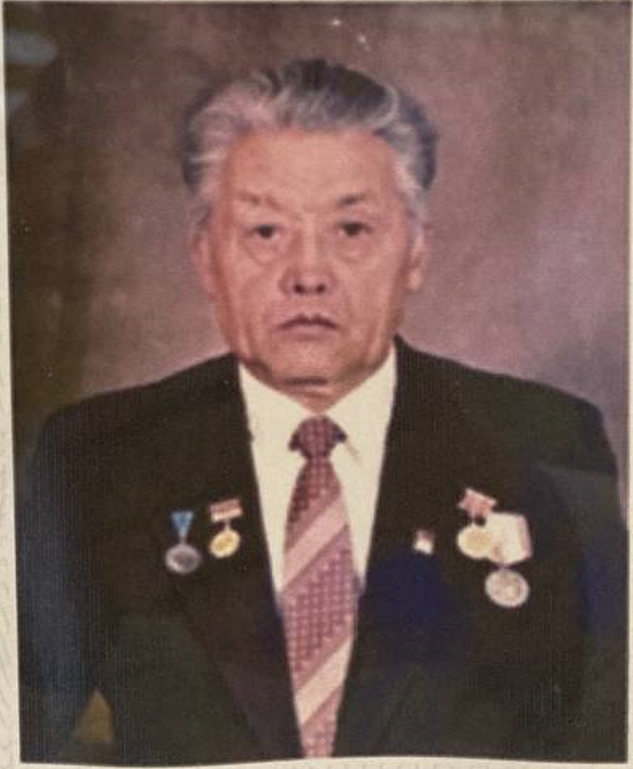 100 000 тг.
125 000 тг.
100 000 тг.
125 000 тг.
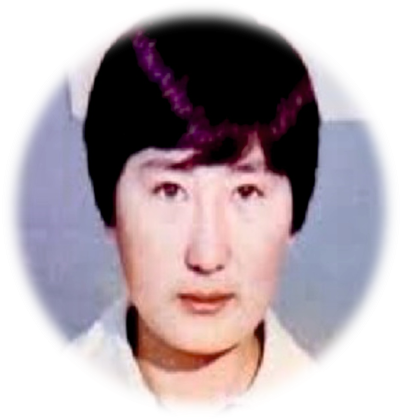 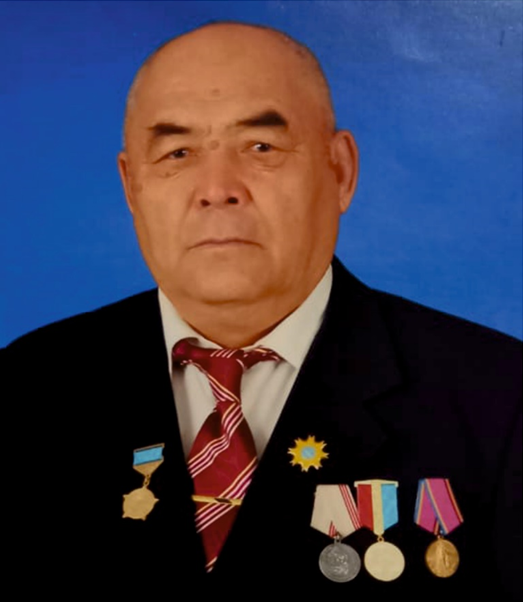 «Әлімхан Сейпілұлы»
атындағы
С. Тайбогаров атындағы
А. Ислямов атындағы
«С.Мұхамеджанова
Атындағы»
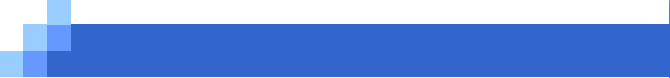 НАЗАРЛАРЫҢЫЗҒА РАҚМЕТ!
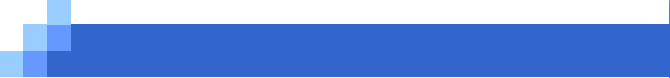